TEHNOLOGIJA MAŠINOGRADNJE
Nastavne jedinice
Zavarivanje – Definicija, klasifikacija i primena
Materijali i njihovo ponašanje pri zavarivanju
Konstruisanje i proračun (izbor i vrste zavarenog spoja, ponašanje zavarenih konstrukcija pri različitim opterećenjema
Osnove proračuna zavarenih spojeva, uvod u mehaniku loma, izvođenje zavarenih konstrukcija za pretežno statičko opterećenje
Izrada procesne i toplotne opreme zavarivanjem – inženjerski primeri
Greške u zavarenim spojevima
Obezbeđenje kvaliteta u zavarivanju
Ocena radne sposobnosti i veka zavarenih spojeva
Trendovi razvoja tehnologije zavarivanja.
Zavarivanje – Definicija, klasifikacija i primena
Zavarivanje je postupak ostvarivanja nerazdvojivih spojeva
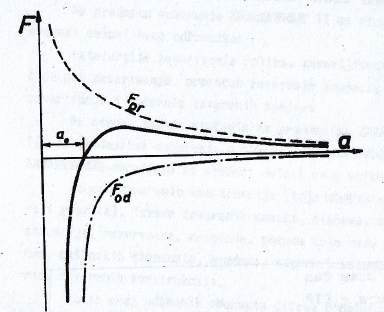 Fpr-privlacna sila
Fod-odbojna sila
Puna linija je rezultantna sila 
	Fr=Fpr+Fod
a0 – međuatomno rastojanje, 	gde je Fr=0
*Atome je potrebno dovesti na rastojanje a0 da bi došlo do spajanja!!!
**To može da se izvede topljenjem i pritiskom
Uticaj temperature i pritiska na mogućnost zavarivanja (primer za čisto železo):
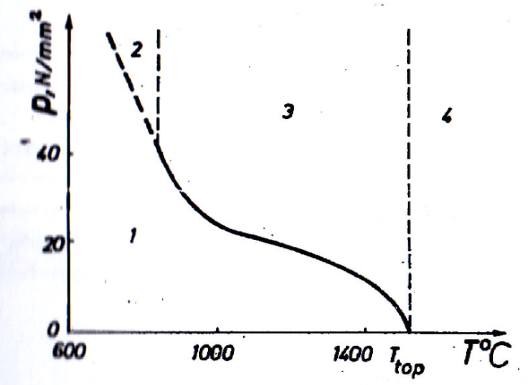 1 – oblast u kojoj nije moguće 	zavarivanje
2 – oblast delimično mogućeg 	zavarivanja
3 – oblast zavarivanja pritiskom
4 – oblast zavarivanja topljenjem

*Oblasti u kojoj se vrši zavarivanje su 3 i 4!!!
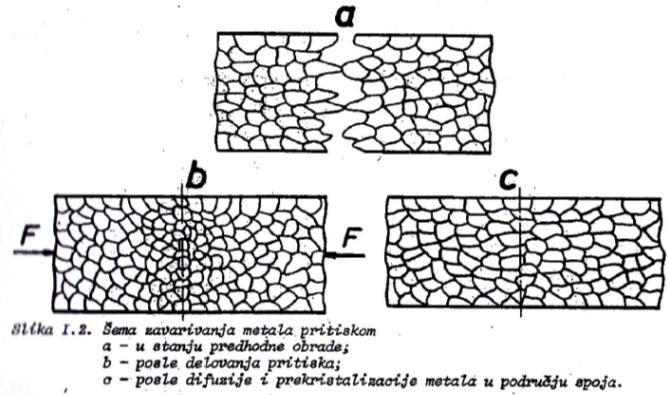 Deformisana i rekristalizovana struktura
(Postupci zavarivanja pritiskom)
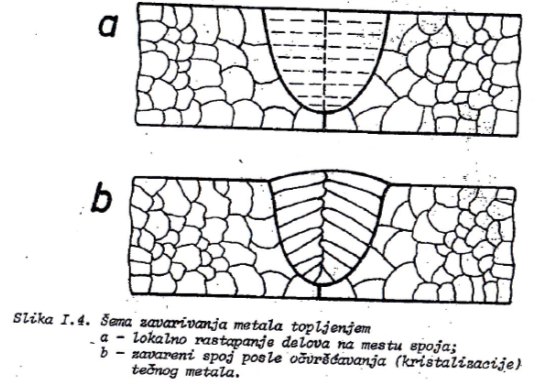 Livena struktura
(Postupci zavarivanja topljenjem)
Podela postupaka zavarivanja:


a)	Zavarivanje topljenjem: gasno, ručno-elektrolučno, zavar. pod praškom, zavar. u zaštitnom gasu (sa topljivom i netopljivom elektrodom), zavar. elektronskim snopom, lasersko zavarivanje,...

Načelno: jednostavnije za izvođenje, neograničena veličina dimenzija radnog predmeta-češće se primenjuje, livena struktura šava nije optimalna za teško zavarljive materijale i raznorodne materijale


b)	Zavarivanje pritiskom: kovačko zavarivanje, zavarivanje trenjem (rotaciono i sa mešanjem), elektrootporno zavarivanje, zavarivanje ultrazvukom,...

Načelno: složenije izvođenje, za delove manjih dimenzija, kod nekih postupaka izvanredan kvalitet zav.spoja
Postupci zavarivanja u toplotnoj i procesnoj tehnici
Zbog primenjenih materijala, jednostavnosti izvođenja, dimenzija elemenata i njihove geometrije, postupci koji se koriste su:

Oksiacetilensko (gasno) 311
Ručno – elektrolučno (REL ili E postupak) 111
MAG (metal active gas) – elektrolučno sa topljivom elektrodom u aktivnom zaštitnom gasu (CO2) 135
TIG (tungsten inert gas) - elektrolučno sa netopljivom elektrodom u inertnom zaštitnom gasu (Ar i dr.) 141
Indukciono (visokofrekventno; HF-high frequency) 743 
Trenjem sa mešanjem (FSW-friction stir welding) 43
Oksiacetilensko zavarivanje
Izvor toplote je zavarivački plamen dobijen sagorevanjem acetilena (C2H2) u kiseoniku.
Prema osnovnoj šemi sličan postupak sa TIG.
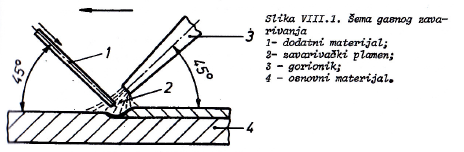 Elementi plamena:
1-Jezgro plamena – raspadanje acetilena:

2-Primarno sagorevanje acetilena (O2 iz boce):

3-Omotač plamena – sekundarno sagorevanje (O2 iz okoline)*:
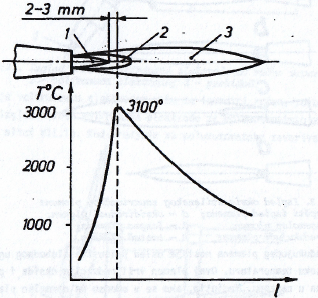 (kod REL 4000oC)
* Plamen nije koncentrisan izvor toplote kao zavarivački luk, što uzrokuje deformacije, širi ZUT, zaostale napone…
Specifičnosti izvođenja šavova:
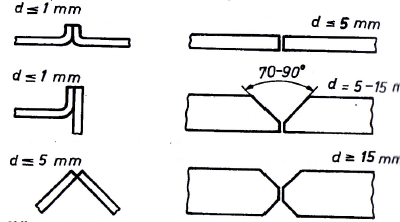 mm
mm
Izvođenje šavova bez ili sa dodatnim materijalom
Izvođenje šavova sa dodatnim materijalom
Prednosti:
Primena za zavarivanje, navarivanje, rezanje i tvrdo lemljenje
Veća brzina od REL kod debljina limova i cevi do 1,5 mm
Manje fokusiran izvor toplote uzrokuje velik unos toplote i sporo hlađenje, što sprečava pojavu martenzita u ZUT-u.
Nezamenljiv postupak za reparaturna zavarivanja na terenu
Zavarivanje čelika, obojenih metala (pre svega leg.Al i Cu), livenih gvožđa
Nedostaci:

Manje fokusiran izvor toplote od zavarivačkog luka uzrokuje širok ZUT, sporo hlađenje i mogućnost pojave Vidmanštetenove strukture
Kvalitet kod zavarivanja tankih limova i obojenih metala lošiji nego kod TIG-a
Produktivnost za debljine preko 5 mm manja nego kod REL
Ručno-elektrolučno zavarivanje(REL ili E postupak)
Elektroda se topi pod dejstvom el.luka.
Elektroda se sastoji od:
1. jezgra prečnika 2-6 mm koje popunjava žleb i sa delom osnovnog materijala obrazuje šav  
2. obloge koja obrazuje trosku nad šavom
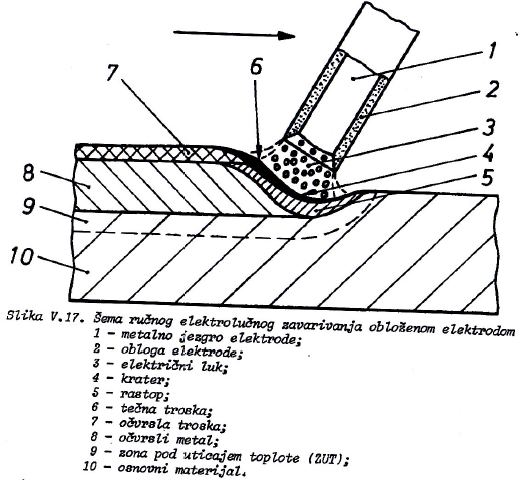 Prava polarnost, primena kod zavarivanja:
Čelici: niskougljenični, niskolegirani, mikrolegirani
(intenzivnije zagrevanje osnovnog materijala i veći uvar)
Obrnuta polarnost, primena kod zavarivanja:
Nerđajući čelici
Legure aluminijuma
Legure bakra
(razbijanje površinskog oksidnog sloja)
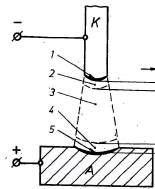 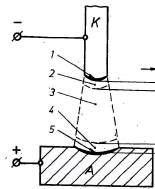 -
+
e
e
+
-
Jezgro elektrode:

-izrađuje se od vučene žice
-čelično jezgro se izrađuje od niskougljeničnog, nisko i visoko legiranog čelika (sadržaj C do 0,12 %)
-jezgra od legura obojenih metala: Cu, Al,...
Obloga elektrode: -uloga obloge je:
Obrazovanje zaštitne troske:
	- zaštita tečnog metala od uticaja gasova
	- izdvaja kiseonik, azot, sumpor, fosfor iz rastopa;
	- legira rastop dodavanjem npr. Si i Ti koji usitnjavaju strukturu
2.   Snižavanje potencijala jonizacije prostora između elektrode i osnovnog materijala, čime se povećava stabilnost luka
Vrste elektroda prema tipu obloge:
Oksidne
Kisele
Celulozne
Rutilne
Bazične
Porast meh. osobina, ali i cene
Prednosti REL:
	
univerzalna metoda: za zavarivanje, navarivanje i rezanje
širok dijapazon elektroda (dodatnog materijala), za zavarivanje praktično svih metala i legura metala
mogućnost zavarivanja pod vodom, položenom elektrodom i gravitaciono
Nedostaci REL:

Manja brzina zavarivanja u odnosu na druge metode elektrolučnog zav.zbog čišćenja troske (traje koliko i zavarivanje)
Pri zavarivanju u više prolaza (zavara ili slojeva) potrebno detaljno čišćenje prethodnih slojeva da se ne bi zadržala troska
Pojava značajnih deformacija pri većem unosu toplote
 Nije pogodna metoda za zavarivanje relativno tankog osnovnog materijala
Zavarivanje u aktivnom gasu sa topljivom elektrodom (MAG)
Elektrodna žica se nalazi u buntu i dodaje se kontinualno.
Oko elektrodne žice se dovodi aktivni gas (ugljen-dioksid CO2).
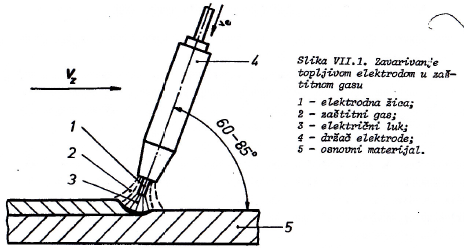 Disocijacija, oksidacija, dezoksidacija i legiranje rastopa:
-disocijacija CO2:
-disocijacija CO i O2:

-oksidacija elemenata:


-dezoksidacija – vrši se 
dodavanjem Si i Mn u 
elektrodnoj žici:


-CO nije rastvorljiv u čeliku i izdvaja se u obliku mehurića.
* Sadržaj Si ne sme biti manji od 0,6 %, a Mn od 0,9 %
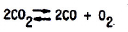 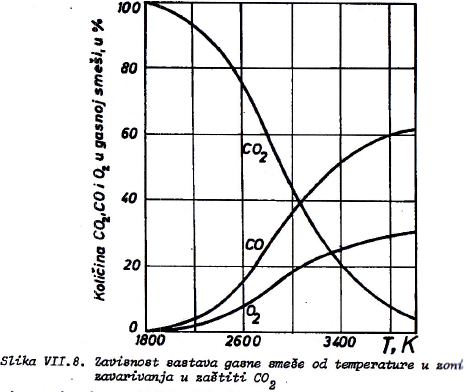 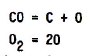 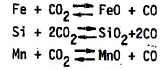 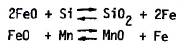 Koristi se obično jednosmerna struja prave polarnosti:
Potoji mogućnost 
	automatizacije


MAG se koristi za 
	zavarivanje 
	niskougljeničnih i 
	niskolegiranih čelika.
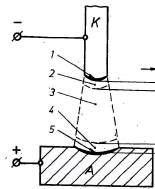 -
e
+
Prednosti:
Jeftiniji postupak od REL i EPP
Visoka produktivnost (ne skida se troska)
Proces zavarivanja se lako vizuelno prati

Nedostaci:
Prštanje metala i potreba za čestim čišćenjem mlaznice ako je struja zavarivanja preko 500 A
Površina šava ima estetski manje prihvatljiv izgled u odnosu na REL i EPP
Pri zavarivanju na otvorenom, vetar može da oduva zaštitni gas.

* Upotreba metode MAG je u porastu, čak i kod individualnih korisnika.
Zavarivanje u inertnom gasu sa netopljivom elektrodom (TIG)
Elektroda je netopljiva (od volframa), luk se uspostavlja između elektrode i osnovnog materijala, a dodatni materijal se dodaje u el.luk.
Ar štiti zonu
    zavarivanja i 
    sprečava 
	prodor 
    atmosferskih 
    gasova.
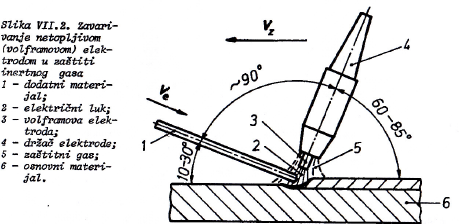 Koristi se ili naizmenična struja (leg.Al, Mg) ili jednosmerna prave polarnosti (nerđajući čelici, leg.Ti, Cu,…):
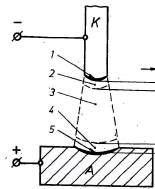 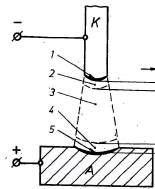 -
~
e
+
Jednosmerna struja-prava polarnost
Naizmenična struja
*Specifičnost postupka – ne sme se koristiti jednosmerna struja prave polarnosti zbog nanošenja osnovnog materijala na volframsku elektrodu (posle sledi obavezno čišćenje i oštrenje=skraćivanje i trošenje).

** Materijali sa višom temperaturom topljenja (nerđajući čel., leg.Ti, Cu,…) se pri upotrebi jednosmerne struje nedovoljno efikasno tope.
Prednosti:
Visok kvalitet zav.spoja
Pogodna metoda za zav.tankih limova (do 4 mm)
Idealna metoda za zav.legura Al i Ti (teško zavarljivi materijali)

Nedostaci:
Manja produktivnost od MIG
Cena elektrode je visoka, kao i Ar (zato se koristi formir gas)
Pri zavarivanju na otvorenom, vetar može da oduva zaštitni gas.
Zavarivanje trenjem sa mešanjem
ZTM je postupak zavarivanja bez topljenja, gde se posebnim alatom izaziva tečenje materijala i mešanje OM.
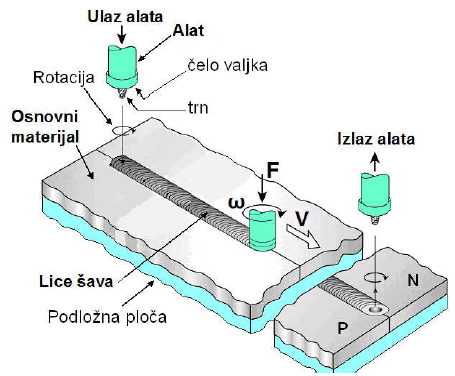 Popunjena ulazna rupa
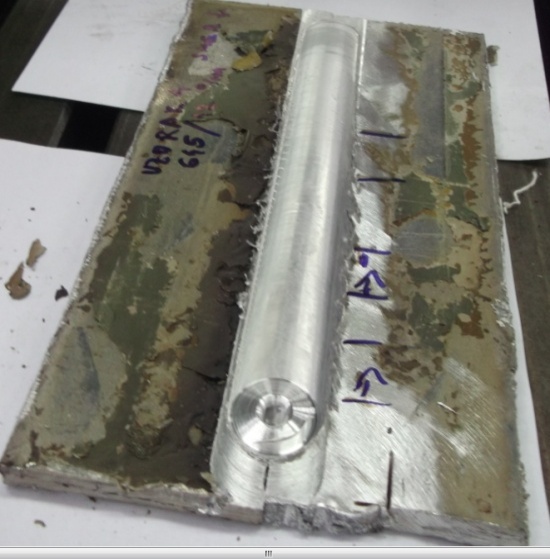 Smer zavari-vanja
Izlazna rupa
Geometrija alata :
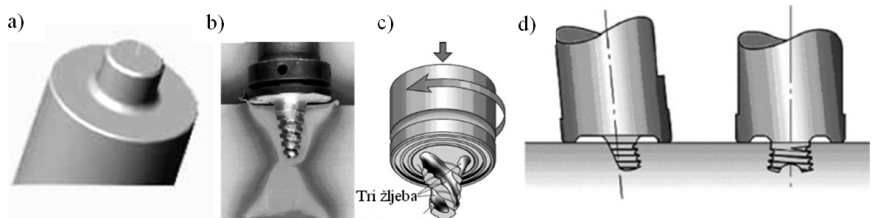 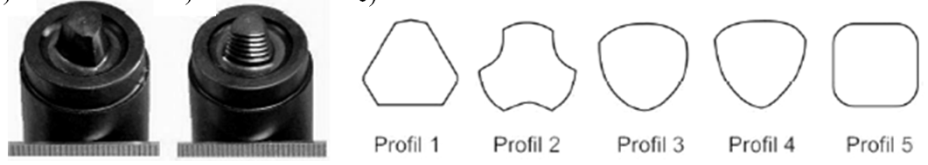 Mikrostruktura zavarenog spoja
ZUT
ZUT
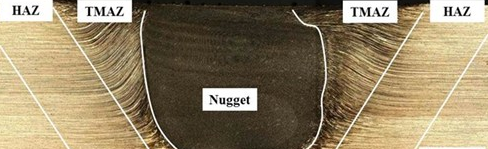 TMZ
TMZ
grumen
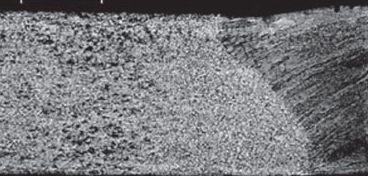 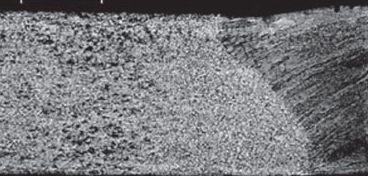 ZUT
ZUT
šav
Prednosti:
mogućnost zavarivanja drugim postupcima teško zavarljivih materijala kao što su legure Al-Cu (duraluminijum) i Al-Zn-Mg, odnosno raznorodnih materijala (Al sa Mg, Al sa Cu...)
Relativno mali unos toplote-male ili nema deformacija
Ušteda energije
Nepotrebna atmosfera i dodatni materijal
Mogućnost postizanja veće čvrstoće šava u odnosu na osnovni materijal
Mogućnost izrade tunela (kanala) ili površinske obrade
Nedostaci:
Izlazna rupa
Potreba za preciznom obradom ivica spoja
Otežano čišćenje alata od nalepa
Manje fleksibilan postupak od postupaka sa el.lukom (teže prenosan uređaj, otežano pozicioniranje,…)
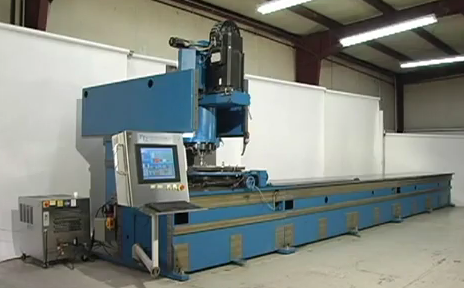 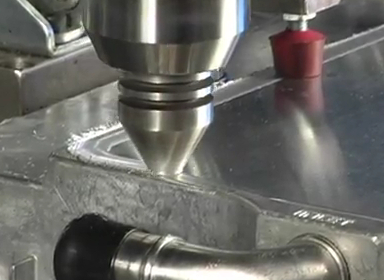 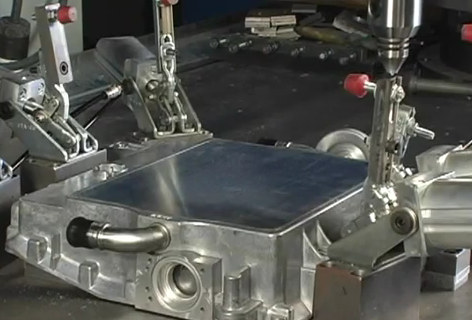 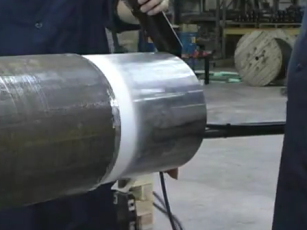 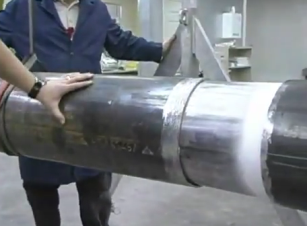 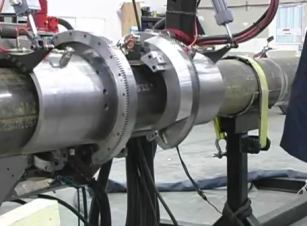 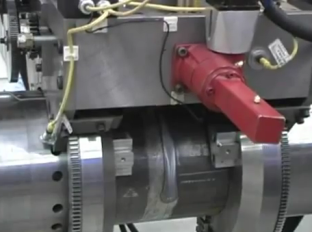 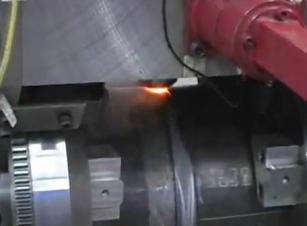 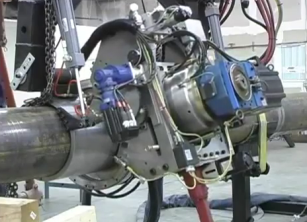 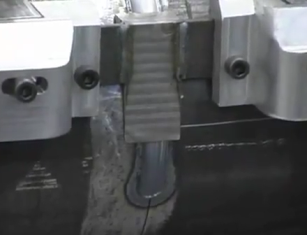 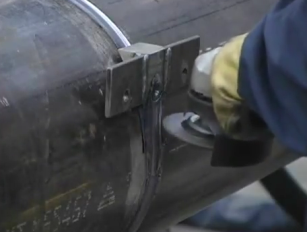 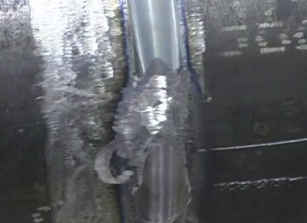 Zavarivanje električnom indukcijom
Kroz induktor protiče struja visoke frekvencije, a u osnovnom materijalu se indukuje struja koja utiče na zagrevanje. 
Zagrevanje se kombinuje dejstvom pritiska, najčešće posredstvom valjaka.
Primena – najčešće za šavne cevi, alternativa EPP postupku.
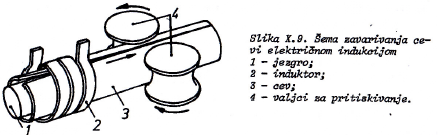